BRÜKSEL (FÜZYON) ANTLAŞMASI
8	Nisan
1965	tarihinde	Brüksel’de	üç	AET	kurumlarının
birleştirilmesine ilişkin bir antlaşma imzalanmıştır. Bu  antlaşma sonucunda, AKÇT, AET ve EURATOM birleştirilerek  halihazırda kullanılan tek bir AET Konseyi, AET Komisyonu ve  AET Parlamentosu oluşturulmuştur.
Bu antlaşma ile ayrıca, Daimi Temsilciler Komitesi (COREPER-I,  COREPER-II) kurulmuştur. Bu kurum, AET Konseyinin  çalışmalarına son şeklinin verilmesi görevini sürdürmektedir.
Avrupa Toplulukları, 1 Temmuz 1968’de Roma Antlaşması’nda  önceden öngörülen takvimden 18 ay önce gümrük vergilerini  üye ülkeleri arasında kaldırmış, üçüncü ülkelere karşı da ortak  gümrük tarifesini (OGT) uygulamaya koymuştur.
daha	hızlı	ilerleme
Başlangıçta  sağlanırken,
belirlenen		programdan  1970’li	yıllarda
Avrupa	Toplulukları’nın
ekonomilerinde belirgin yavaşlamalar olmuştur.
1973
yılındaki	petrol	krizi,	sıkıntılı	Avrupa	Toplulukları
ekonomisinin daha da geriye gitmesine ve üye ülkelerin  birbirlerinden yaptıkları ithalatlarını; endüstrilerini korumak  amacıyla önleme yoluna gitmeleri, kurdukları gümrük birliğini  olumsuz etkilemiştir.
Avrupa Toplulukları’nın ekonomik sıkıntılarını gidermede yetersiz  kalan Roma Antlaşması’nın günün şart ve ihtiyaçlarını karşılayacak  şekilde uyumlandırılması ve uygulanması zorunluluğu ortaya çıkmış,  bu durum ise Avrupa Tek Pazarı’nın ana amacını oluşturmuştur. Bu  kapsamda, hukuki bir belge olan Avrupa Tek Senedi (ATS) ile ilgili  faaliyetler; çözümün bir aşaması olarak takip eden aşamada  açıklanmıştır.
	14 Şubat 1984’de Avrupa Parlamentosu; “AB’nin Kurulmasına  Yönelik Antlaşma Taslağı”nı onaylar. Spinelli İnisiyatifi diye adlandırılan bu taslak “Avrupa Anayasası”nın temeli olarak görülür.
Akabinde 4 ay sonra, 7 Haziran 1984’de Konsey ve üye devletlerin  hükümet temsilcileri; kişilere uygulanan sınır kontrollerinin  azaltılmasına ilişkin bir ilke kararını kabul ederler. Devamında, sınır  kontrollerinin aşamalı olarak kaldırılmasına ilişkin Antlaşma;  Saarbrücken’de (Almanya), Fransa ve Almanya arasında 13 Temmuz  1984’de imzalanır.
İç pazarın oluşturulması gereği ilk defa 1983 Stuttgart  Zirvesi’nde gündeme gelmiştir. İç pazar, bu zirvede alınan  ekonomik reform programının en önemli unsurlarından biri  idi. Bu kararla, Avrupa Toplulukları Konseyi, Komisyondan iç  pazarın 1992 yılı sonuna kadar gerçekleştirilmesi için somut  önerilerde bulunmasını istemiştir. Komisyon, bu istek üzerine;  14 Haziran 1985 tarihinde iç pazarın tamamlanması ile ilgili  olarak “Komisyon’dan Avrupa Konseyi’ne Beyaz Kitap” başlıklı  raporunu Avrupa Konseyi’ne (zirve) sundu.
Beyaz Kitap olarak bilinen rapor ile; Avrupa Topluluğu’na üye  ülkeler arasında iç sınırlardan tamamen arındırılmış gerçek bir  Topluluk iç pazarının 1992 yılı sonuna kadar oluşturulması  amacıyla mal, hizmet, kişi ve sermayenin serbest dolaşımı  önündeki; Fiziki engellerin, Teknik engellerin ve Mali  engellerin kaldırılması
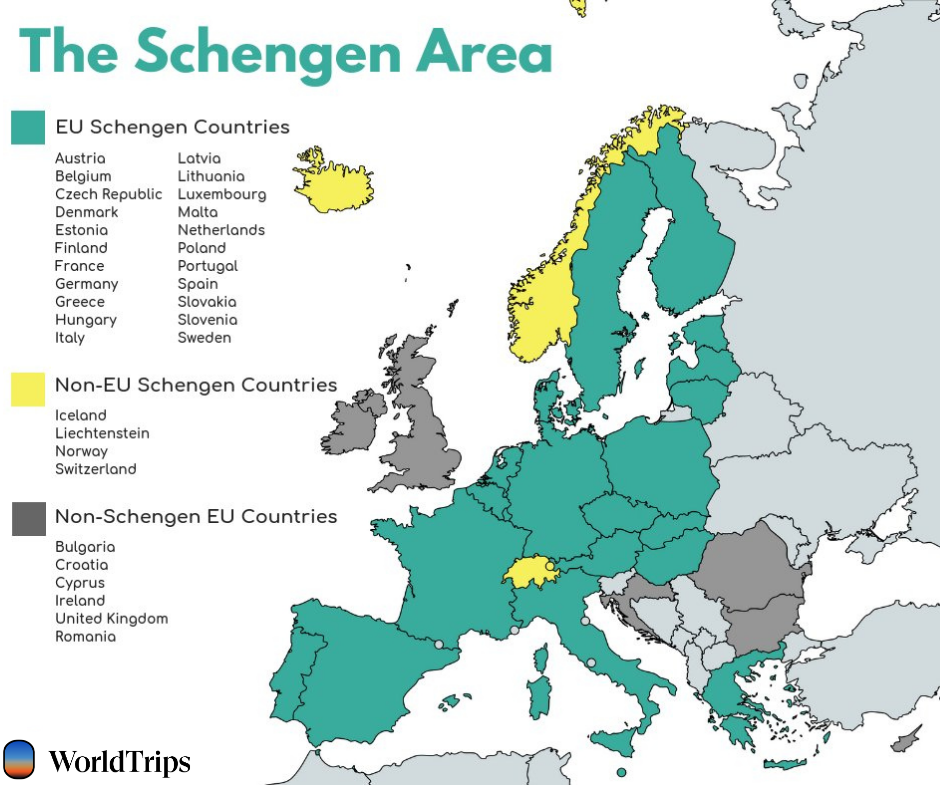 Aynı tarihte, sınır kontrollerinin kaldırılmasına  ilişkin Schengen Antlaşması; Belçika, Almanya,  Fransa, Lüksemburg ve Hollanda tarafından  Schengen’de (Lüksemburg) imzalandı.
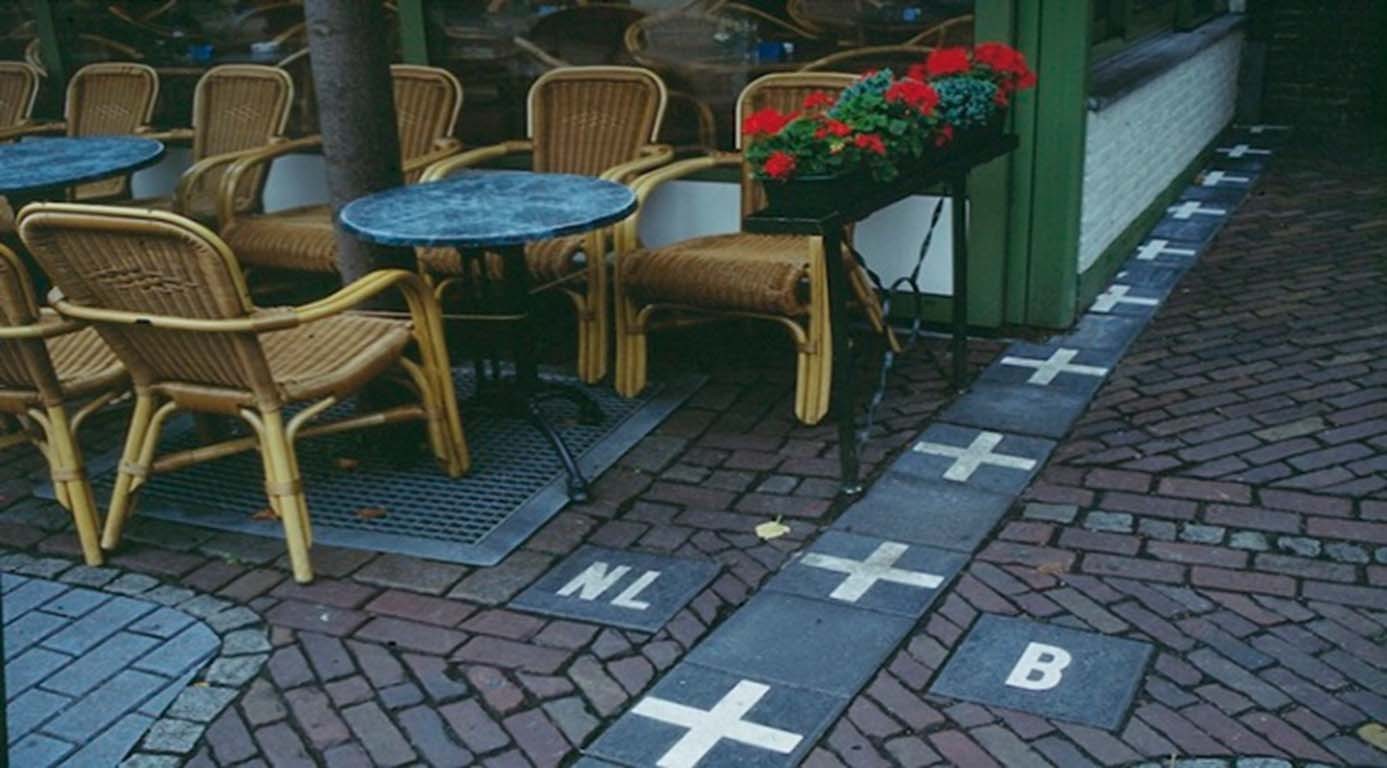 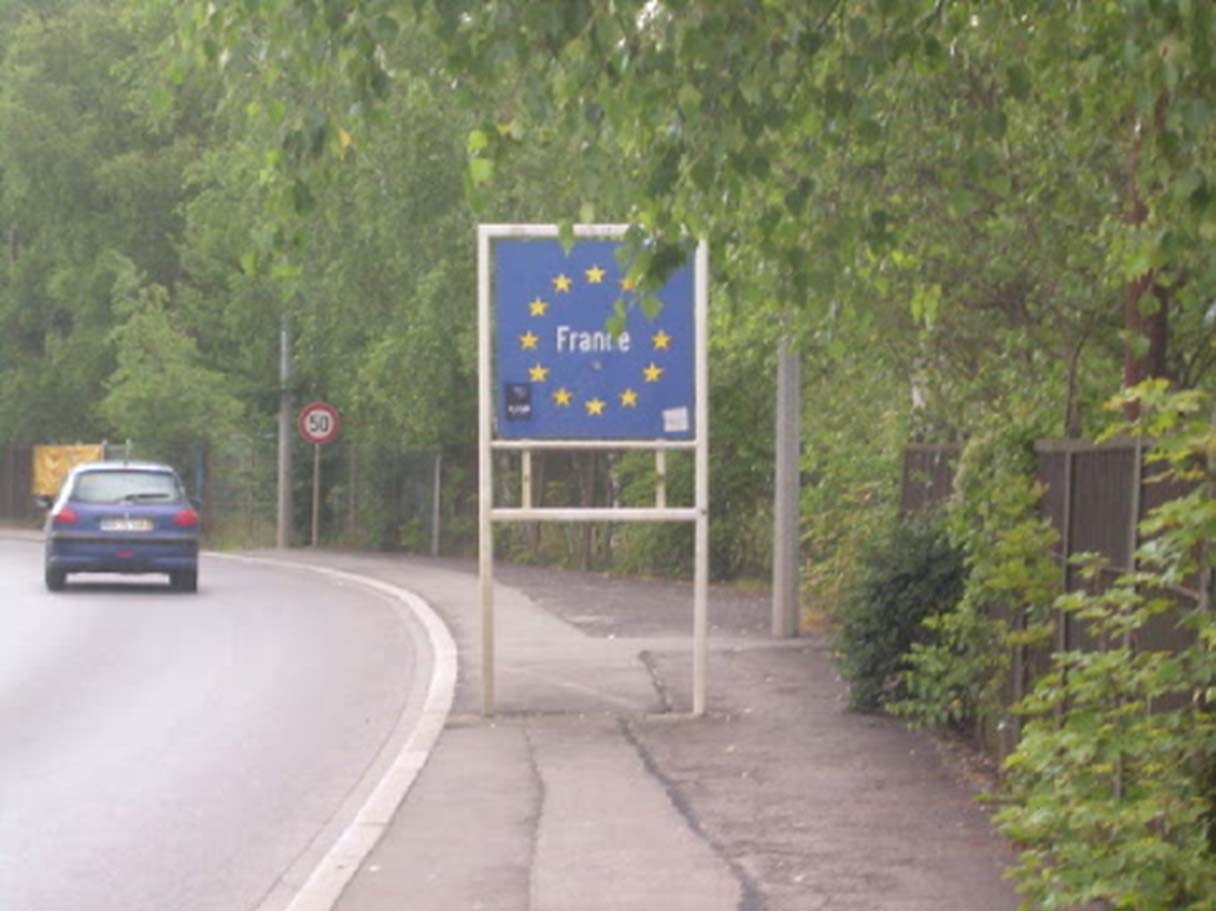 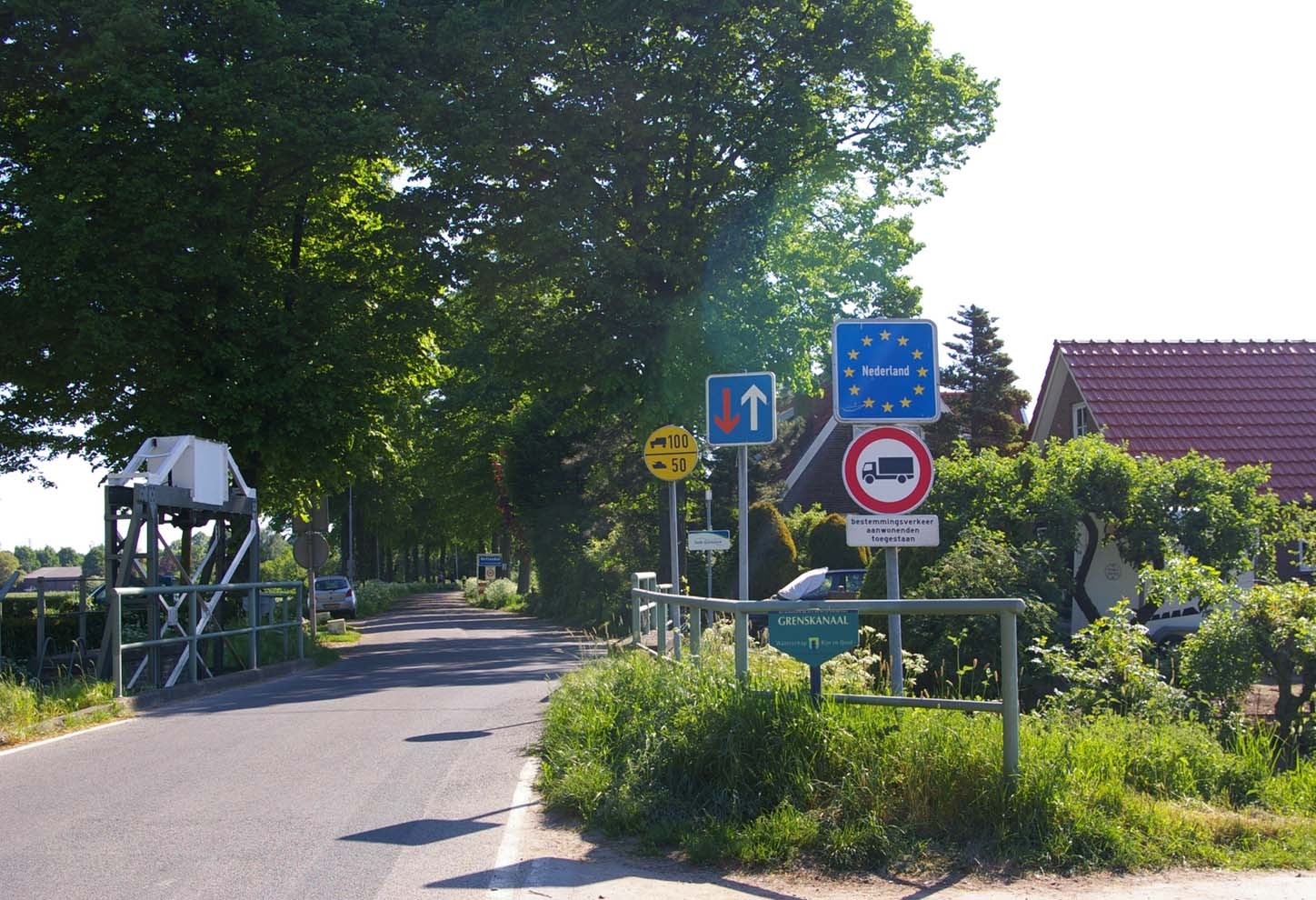 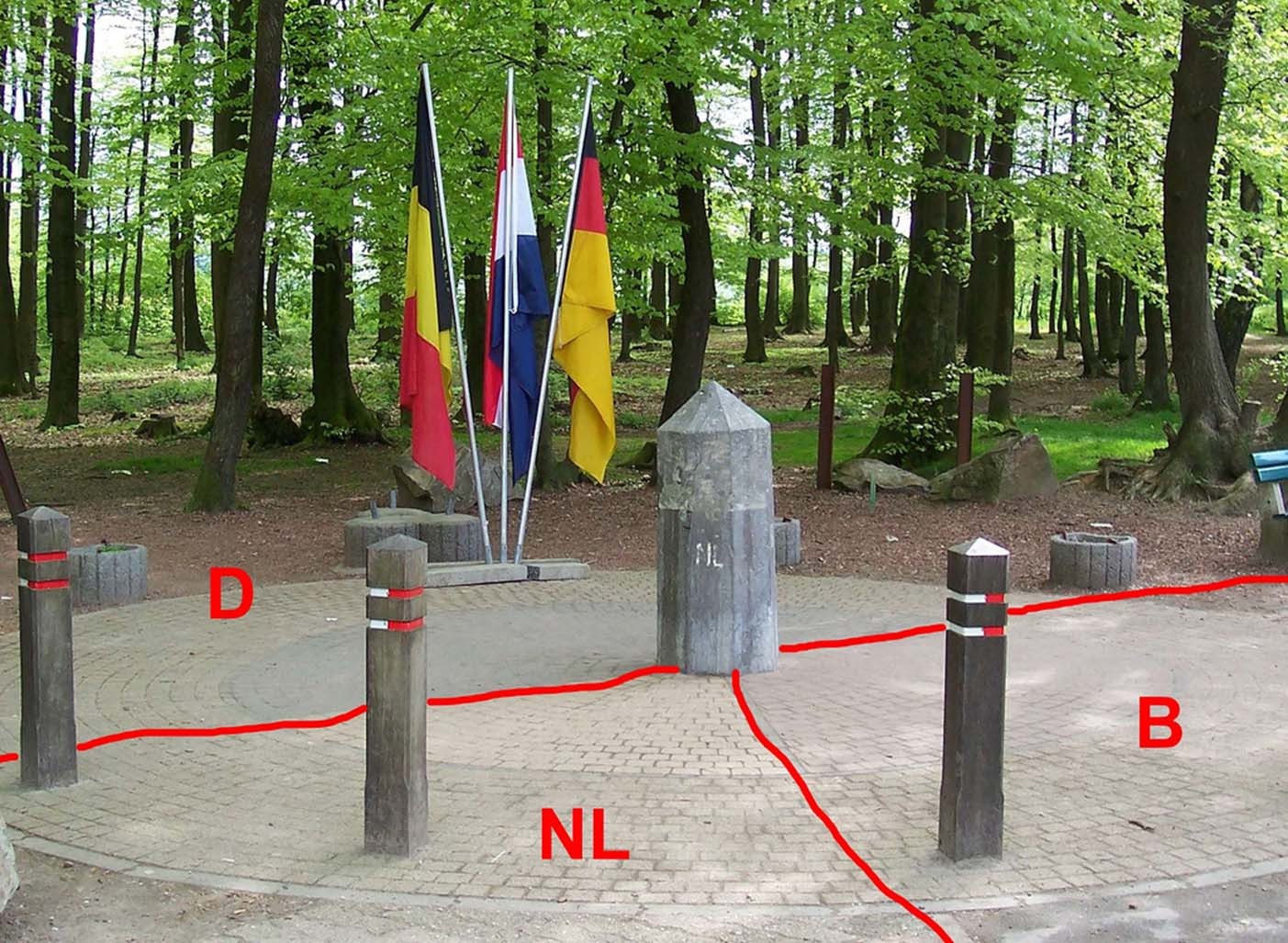 İç pazarın oluşumu açısından en az Beyaz Kitap kadar önem taşıyan bir  başka belge de Avrupa Tek Senedi (ATS) dir.
1 Temmuz 1987 tarihinde Avrupa Tek Senedi yürürlüğe girdi.

Genel olarak özetlersek, ATS ile altı yeni alanda yeni hedeflere ulaşılması  amaçlanmıştır. Bunlar;
Sınırların serbest bir pazar içerisinde kaldırılarak mal, hizmet ve sermaye gibi  üç alanda serbest dolaşımın sağlanması,
Ekonomik ve sosyal bütünleşmenin gerçekleştirilmesi,
İşçilerin sağlık ve güvenlik şartlarının iyileştirilmesi,
Çevrenin korunması,
Araştırma ve teknolojik gelişmelerin hızlandırılması,
Ekonomik ve parasal birliğin sağlanmasıdır.